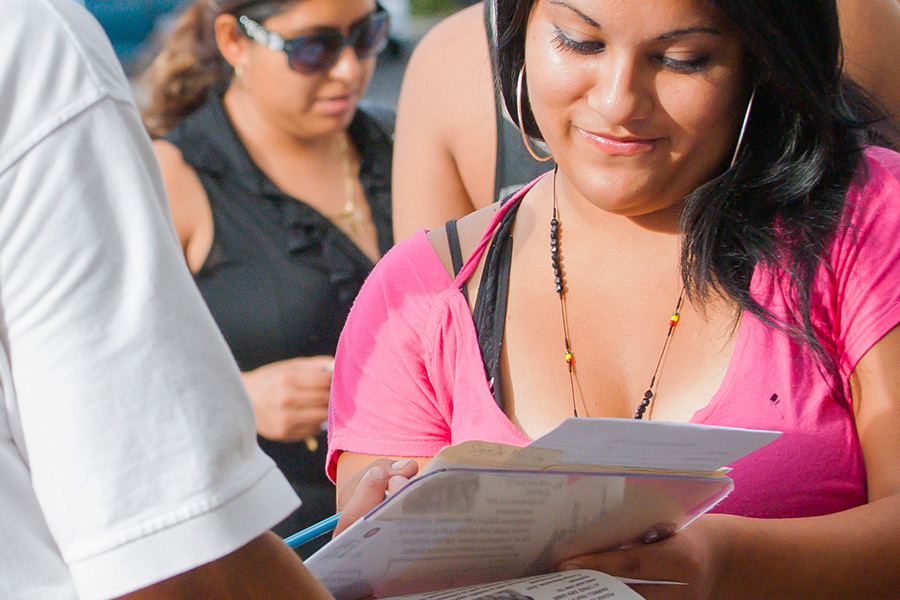 Effective conversations
Part 5: Deep Canvassing
Elizabeth Erickson OFA Training Director  /  Adrienne Lever Swing Left Campaign Director
Brandyn Keating  United Citizen Power Founding Director  /  Michelle Villegas Regional Organizing Manager
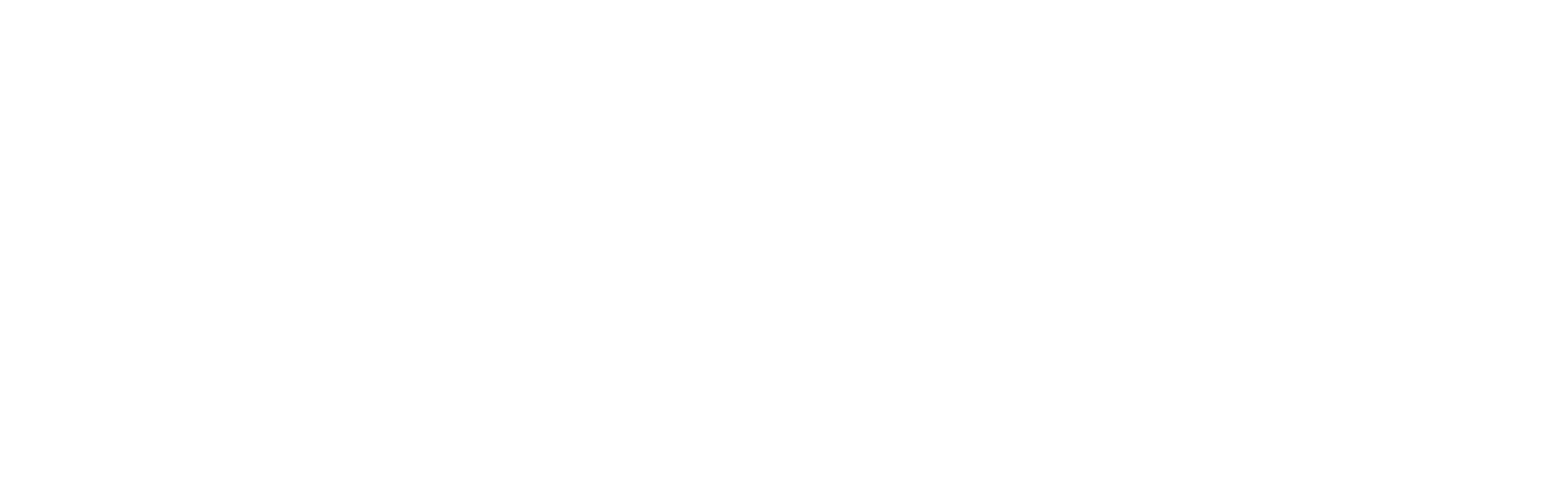 We will begin the training at 8 p.m. ET / 7 p.m. CT
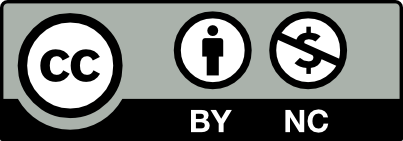 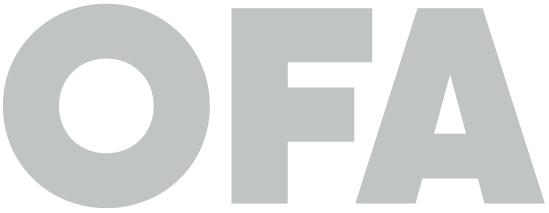 [Speaker Notes: This work is licensed under the Creative Commons Attribution-NonCommercial 4.0 International License. To view a copy of this license, visit http://creativecommons.org/licenses/by-nc/4.0/ or send a letter to Creative Commons, PO Box 1866, Mountain View, CA 94042, USA


Welcome to this training – one sentence of OFA, what I do with OFA

Introduce self 

Introduce Michelle Introduce Adrienne, Introduce Brandyn – founding director of UCP and will tell you more about herself as she opens the training, main facilitator for the evening – trains orgs nationally on deep canvassing]
Our learning journey
Week 1: 	Effective listening

Week 2: 	Motivational interviewing

Week 3:	Identifying your why

Week 4:	Your theory of change

Week 5:	Introduction to deep canvassing
[Speaker Notes: We are going to learn how to operationalize the concepts taught through the first four sessions through the lens of deep canvass]
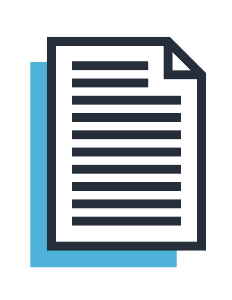 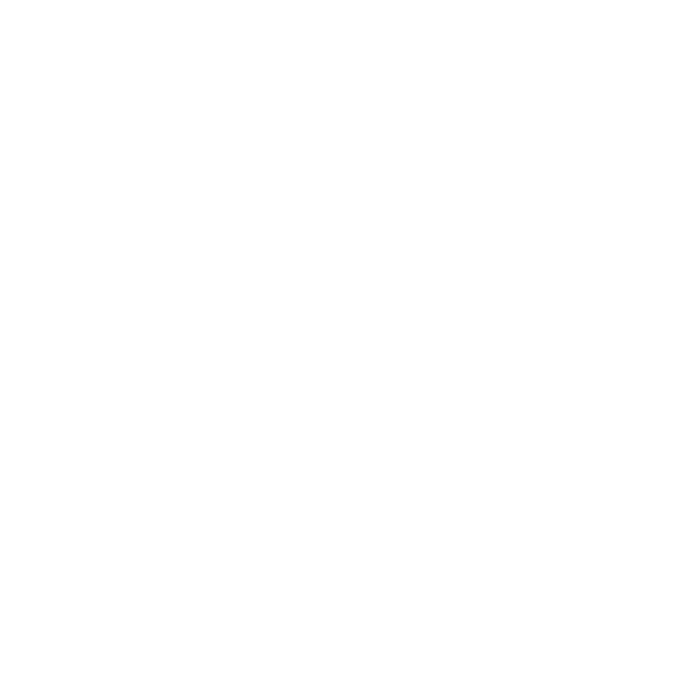 GUIDED WORKSHEET

Deep Canvassing
bit.ly/deepcanvassing
[Speaker Notes: http://bit.ly/deepcanvassing]
#OFAction

#SwingLeft

#UnitedCitizenPowerAction
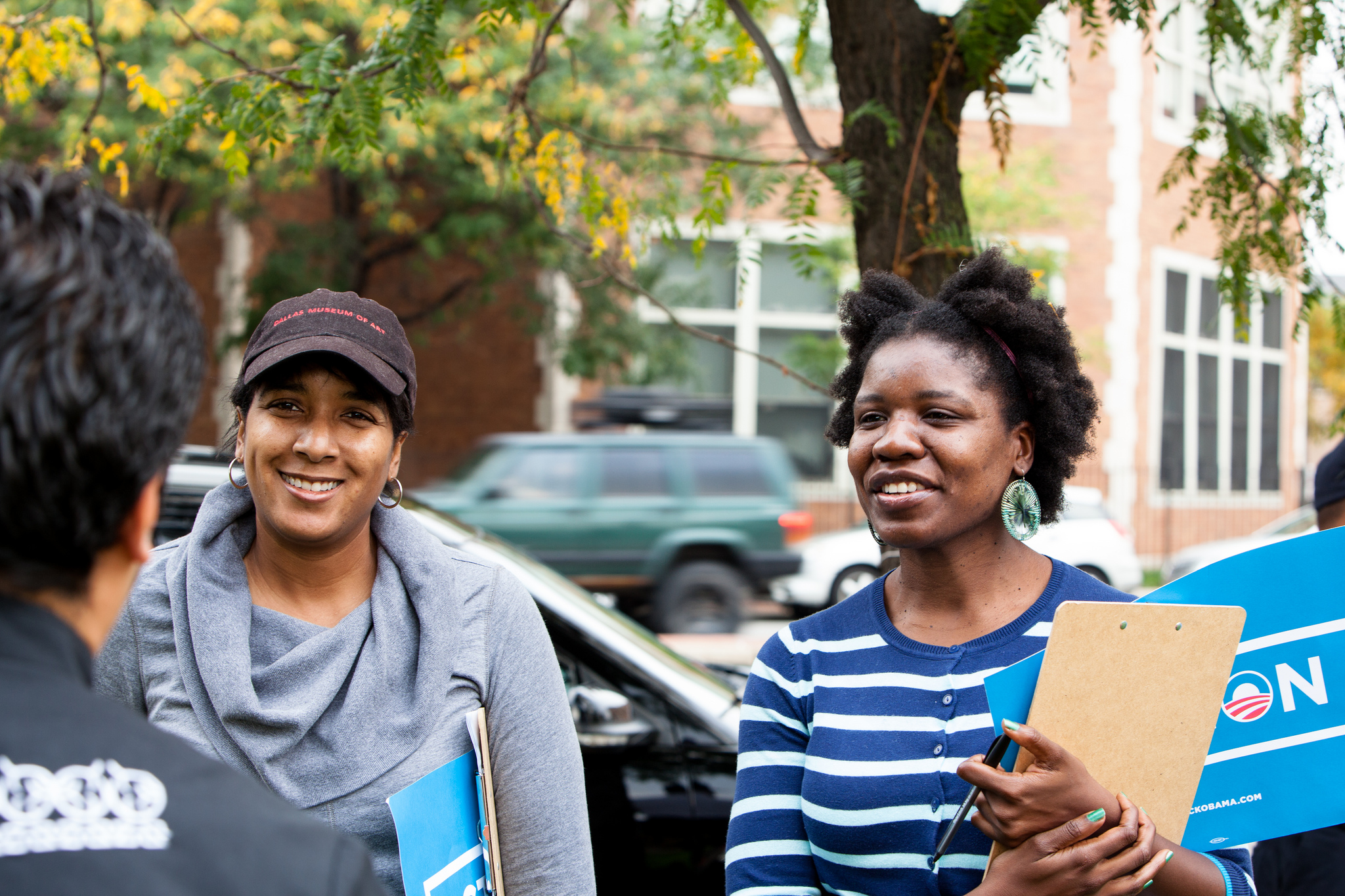 Introduction to deep canvassing
[Speaker Notes: 7:10- 7:11

Why we need to have effective conversations – the time is NOW to understand our neighbors and understand the things that compel them]
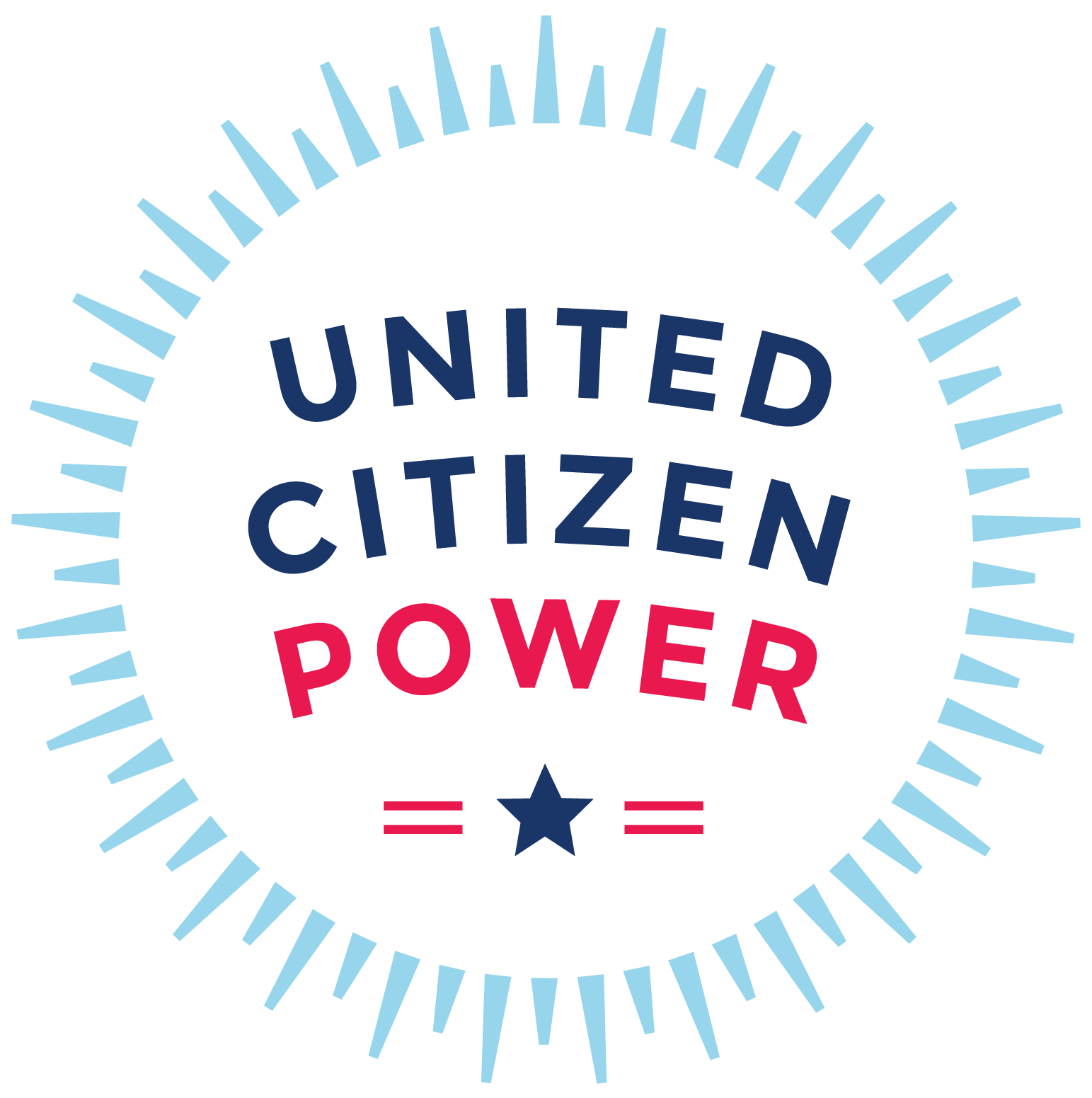 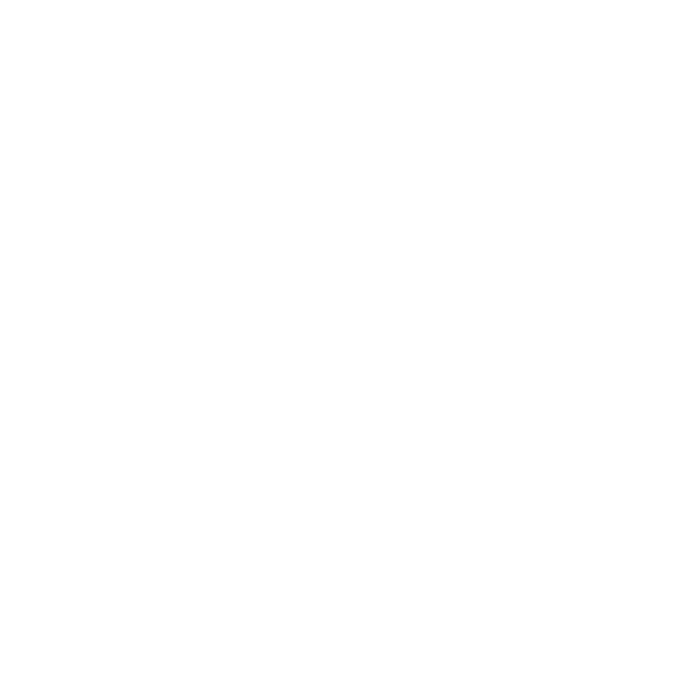 @UnitedCP
@BrandynKeating
Defining
Application
Synthesis 
Close & next steps
Agenda
[Speaker Notes: You must know your why; there are various ways to start figuring that out]
GOAL FOR THIS SESSION
Understand the basics on how to operationalize skills we have learned in sessions 1-4.
[Speaker Notes: 7:11- 7:12

Note--- this is a TYPE of personal story]
GOAL FOR THIS SESSION
Understand what deep canvassing is, why it works, and how we can use it.
[Speaker Notes: 7:11- 7:12

Note--- this is a TYPE of personal story]
QUESTION:
When was the last time 
you changed your mind about something that really mattered to you?
[Speaker Notes: MICHELLE – lead question and write in the chat box, Michelle reads answers 
9 times out of 10 people answer what Brandyn is looking for – doesn’t convince them – looking for an EXPERIENCE 
Pull something out of chat box that is relevant (Michelle has a response, pulls something relevant out of the chat box)]
Deep canvassing:
Candid two-way conversations in which canvassers ask voters to share their own emotionally significant experiences and reflect on them aloud.
Goal:

Uncover real, lived experience with emotional weight.
QUESTION
How is deep canvass 
different from other canvasses 
you have experienced?
[Speaker Notes: What is deep canvass? How is it different from other kinds of conversations?
Unpacking definitions (ex. Cognitive dissonance)]
Why deep canvass?
Persuasion is hard. 
(Also, you are weird.)
Dramatic effects
Lasting effects
Penetrate a saturated environment
Develop an unlikely ally (persuasion!)
Psychological theories

Backlash effect
Self-persuasion
Cognitive dissonance
Recipe examples: analogic perspective-taking, out-group threat
Agenda
Defining
Application
Synthesis
Close & Next Steps
[Speaker Notes: You must know your why; there are various ways to start figuring that out]
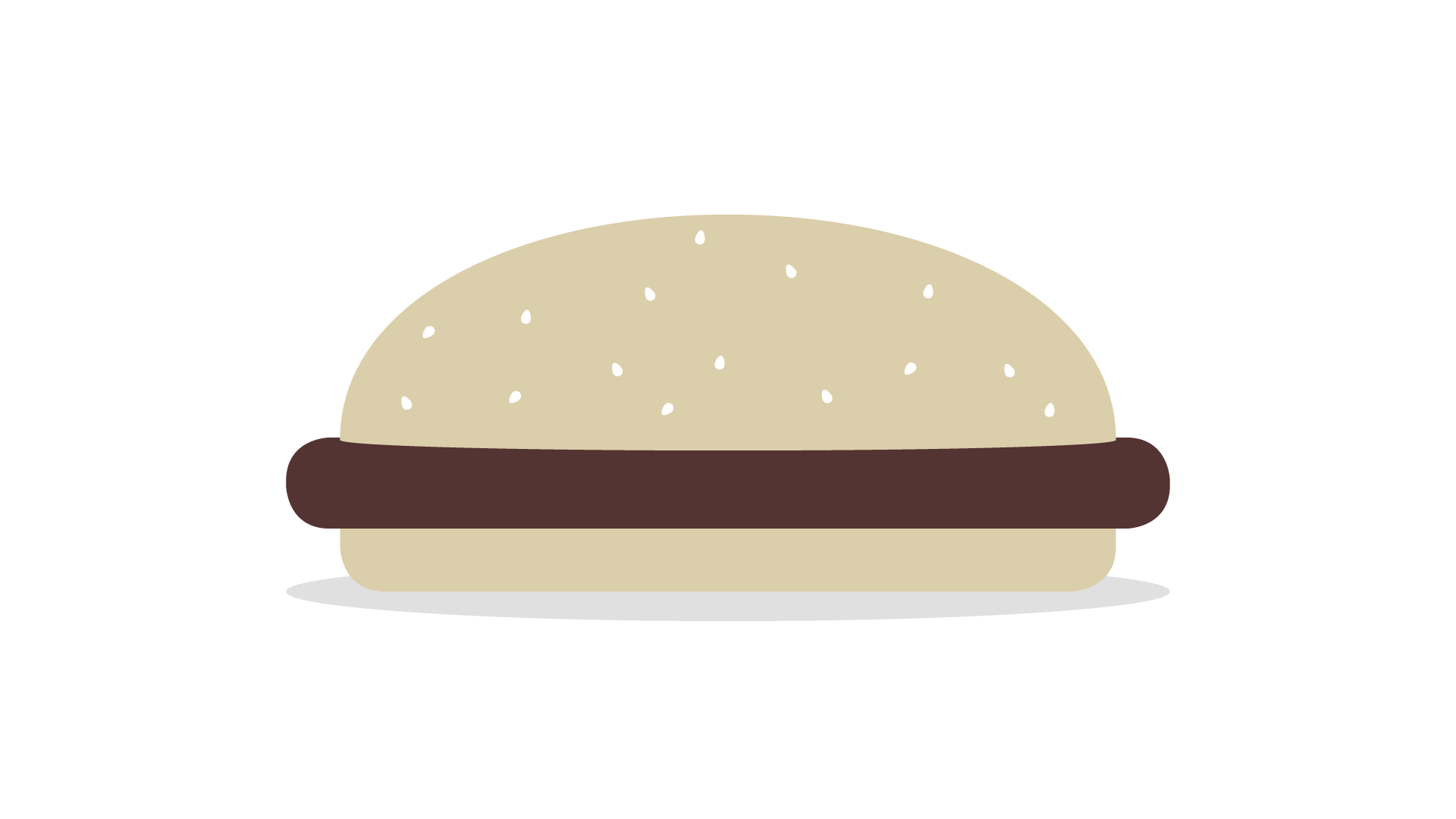 KEY SKILL #1
Non-judgment
Helper skill: Curiosity
[Speaker Notes: You are talking to someone, and realize they are not aligned politically with you. You may be canvassing, you may be talking to your neighbor, you may be at a city council meeting]
RATING SCALE
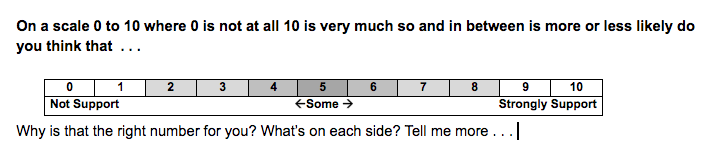 [Speaker Notes: You are talking to someone, and realize they are not aligned politically with you. You may be canvassing, you may be talking to your neighbor, you may be at a city council meeting]
KEY SKILL #2
Active Listening
Helper skill: Repeat Backs
[Speaker Notes: You are talking to someone, and realize they are not aligned politically with you. You may be canvassing, you may be talking to your neighbor, you may be at a city council meeting]
KEY SKILL #3
Vulnerability
(story sharing)
Helper skill: Share at the level of values
[Speaker Notes: You are talking to someone, and realize they are not aligned politically with you. You may be canvassing, you may be talking to your neighbor, you may be at a city council meeting]
[Speaker Notes: Put in canvassing video]
TRANSITION TO STORY
We don’t often talk about 
our [topic] but when I think about [topic], I think about [person you care about] …
[Speaker Notes: You are talking to someone, and realize they are not aligned politically with you. You may be canvassing, you may be talking to your neighbor, you may be at a city council meeting]
KEY SKILL #4
Pro tip for connecting 
values and lived experiences
[Speaker Notes: You are talking to someone, and realize they are not aligned politically with you. You may be canvassing, you may be talking to your neighbor, you may be at a city council meeting]
It sounds like you really care about [value]. Do you remember a time when that crystallized for you?
[Speaker Notes: You are talking to someone, and realize they are not aligned politically with you. You may be canvassing, you may be talking to your neighbor, you may be at a city council meeting]
Agenda
Defining
Application
Synthesis
Close & Next steps
[Speaker Notes: You must know your why; there are various ways to start figuring that out]
 Education, connection, second rating, ask, data collection

Story sharing

 Introduction and first rating
Putting it all together
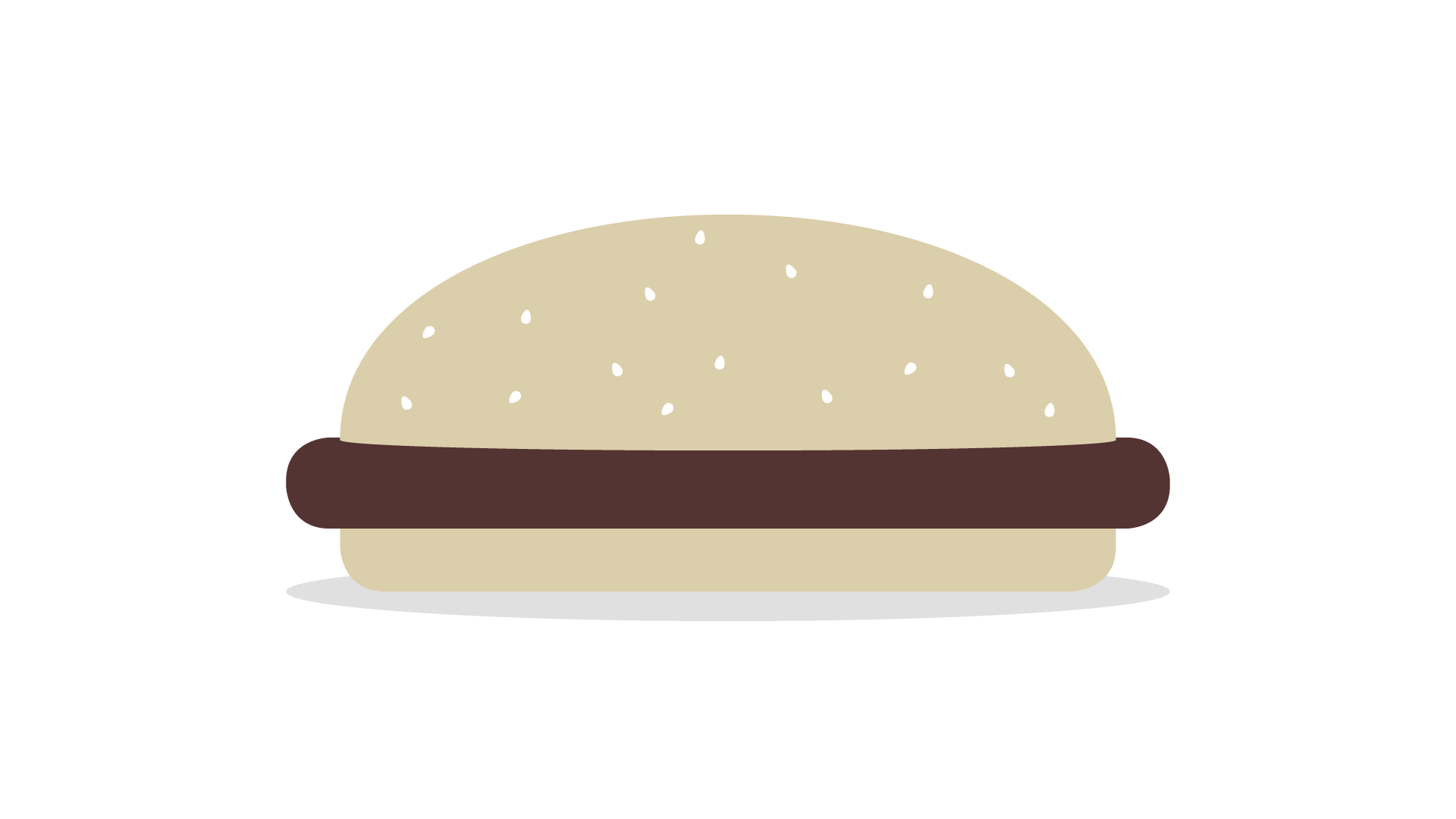 At the door

In water cooler conversations

In 1:1s 

In group meetings
Using these skills in the wild
Recap – Knowing your why
Why, how, what (and when to use it)
Synthesis 
Close & Next steps
Agenda
[Speaker Notes: You must know your why; there are various ways to start figuring that out]
Debrief
What is your biggest take-away?
What outstanding questions do you have?
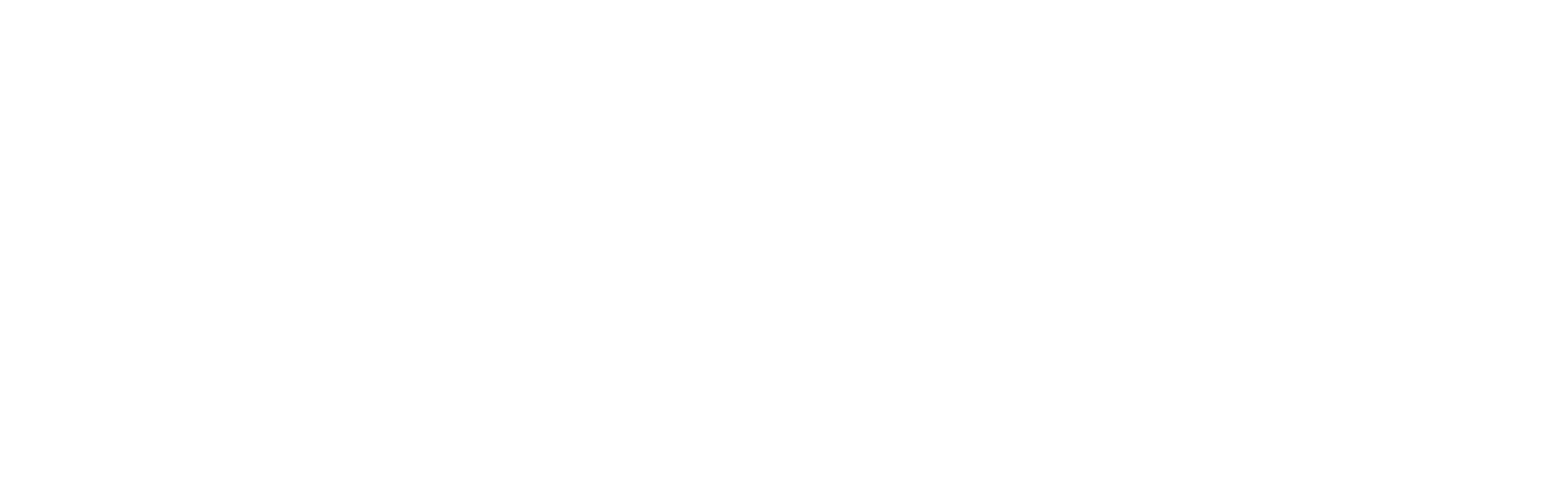 Thanks!
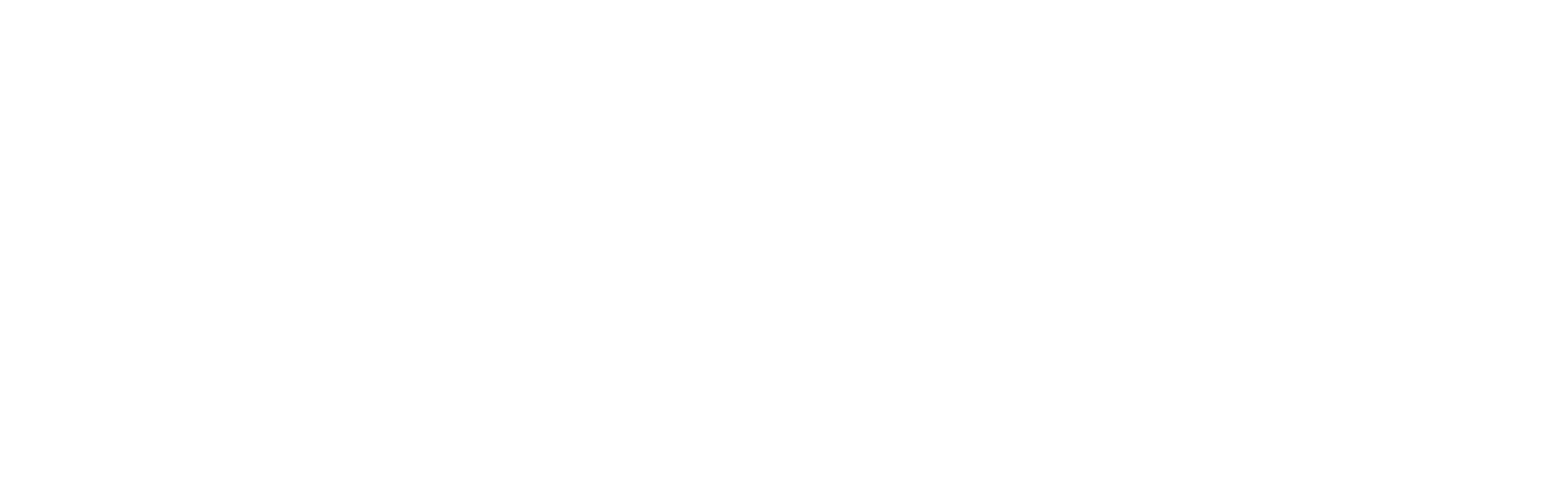 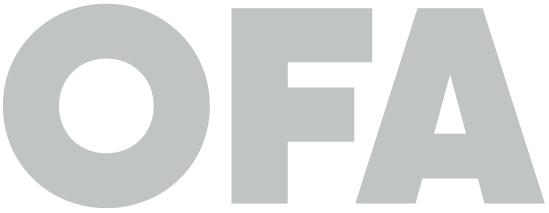 OFA + Swing Left

Thank you for joining today’s webinar.

Please fill out the survey below and give us 
your feedback on today’s training.
bit.ly/effectiveconvos5